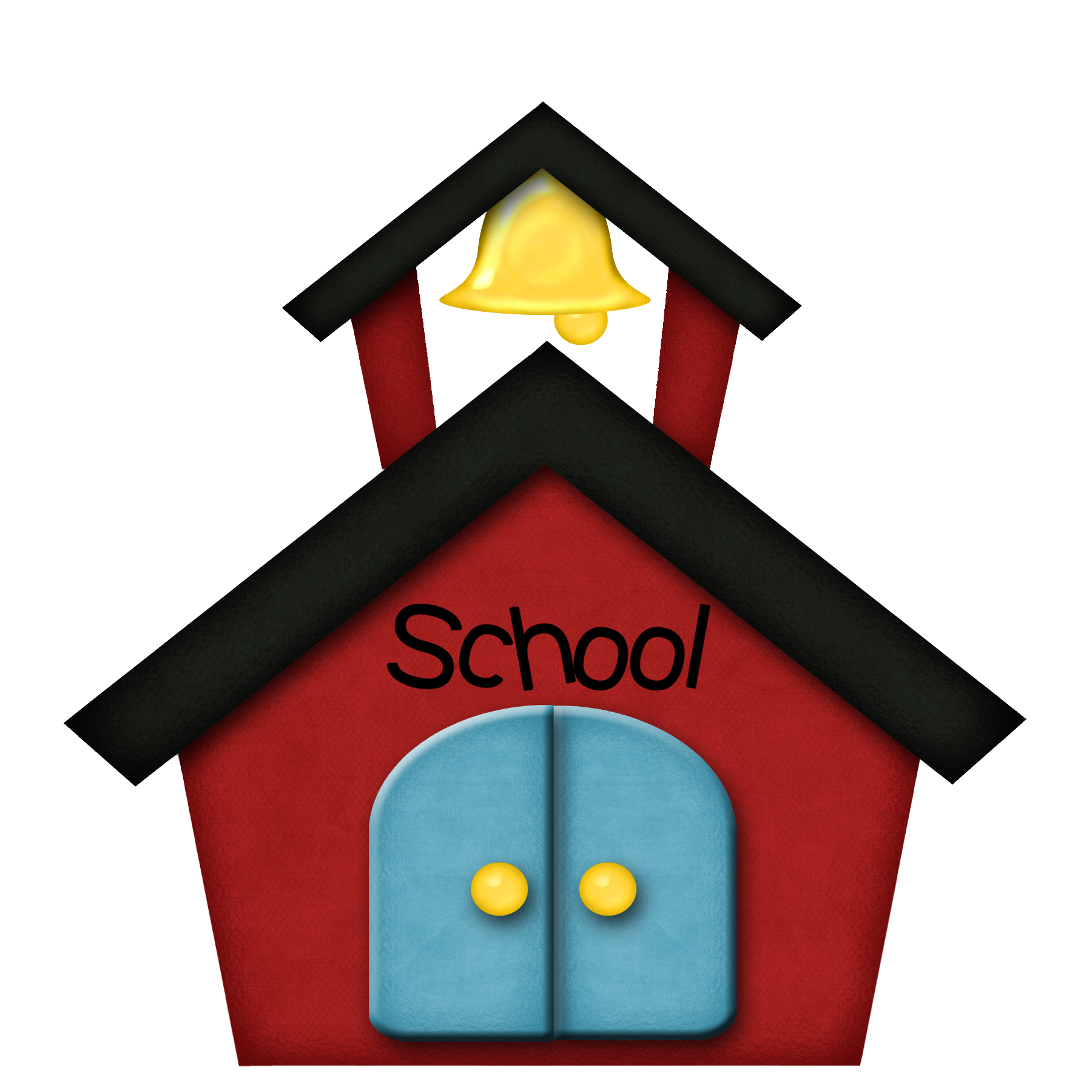 Three Emergent Themes
Curriculum
Pedagogy
Boundary Object 
(Star, 2010)
1) Outdoors as
Experience
WHERE 
LEARNING
OCCURS
2) Outdoors as
Concept
Performance
Economy
3) Outdoors as
Time & Place
Useful Learning ?
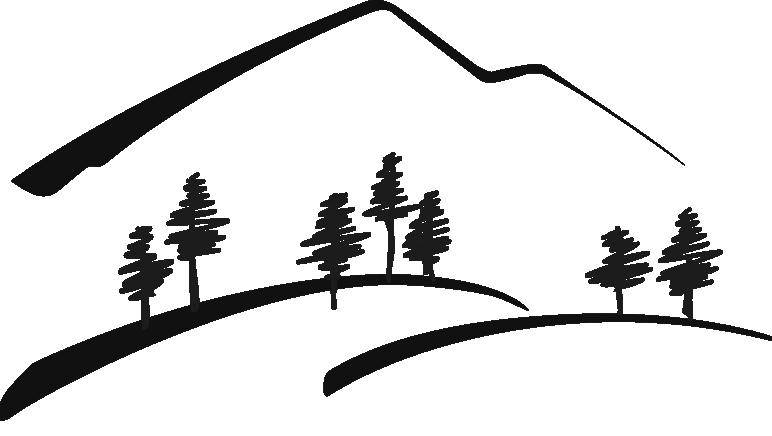 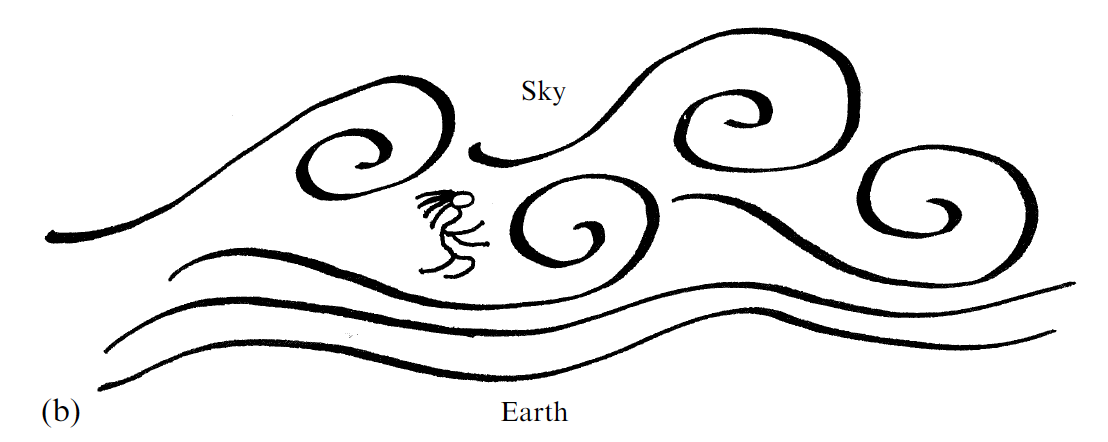 By: Banack, H &
Tembrevilla, G.
Seasoned
Newcomer
Legitimate Peripheral Participation through Situated Learning (Lave and Wenger, 1998)
Entangled Inhabitance (Ingold, 2008)